ПРЕДОСТАВЛЕНИЕ ЕЖЕМЕСЯЧНОГО ПОСОБИЯНА ПИТАНИЕ БЕРЕМЕННЫМ ЖЕНЩИНАМ
Докладчик – Архипова Ольга Евгеньевна
Основания для предоставления ежемесячного пособия на питание беременным женщинам


Закон Самарской области от 16.07.2004 «О государственной поддержке граждан, имеющих детей»;

Приказ министерства социально-демографического развития Самарской области от 10.08.2012 № 265 «Об утверждении Административного регламента министерства социально-демографической и семейной политики Самарской области по предоставлению государственной услуги «Предоставление ежемесячного пособия на питание беременным женщинам».
Право на ежемесячное пособие на питание беременным женщинам
Право на ежемесячное пособие на питание имеют беременные женщины, вставшие на учет в медицинские организации, проживающие в семьях со среднедушевым доходом, размер которого не превышает величины прожиточного минимума в Самарской области в расчете на душу населения
Размер выплаты составляет 200 руб.
Органы участвующие в предоставлении ЕДВ
Министерство социально-демографической и семейной политики Самарской области
Государственные казенные учреждения социальной защиты населения
МФЦ - в части приема документов, необходимых для предоставления государственной услуги, направления межведомственных запросов в федеральные органы исполнительной власти, доставки документов в уполномоченные органы;
Исчерпывающий перечень документов и информации, необходимых в соответствии с законодательством для предоставления государственной услуги, которые заявитель должен представить самостоятельно
паспорт;
документы о доходах семьи;
справка государственного или муниципального
 медицинского учреждения с указанием даты
 постановки на учет и периода беременности.

В случае обращения через представителя 
представляются документы, удостоверяющие личность
 и полномочия представителя
Исчерпывающий перечень документов, которые в соответствии с законодательством запрашиваются органом, предоставляющим государственную услугу, в органы (организации), в распоряжении которых они находятся,
если заявитель не представил такие документы
и информацию по собственной инициативе
.
1) справка о размере получаемых пенсий по линии органов ПФР;
2) документ, содержащий сведения о размере получаемой пенсии и других выплат военнослужащих, сотрудников МВД России, ФСБ России, МЧС России, ФСИН России, ФСКН России, ФССП России;
3) справка о размере выплат от органов службы занятости;
4) справка о размере ежемесячных страховых выплат по обязательному социальному страхованию от несчастных случаев на производстве и профессиональных заболеваний;
5) справка о мерах социальной поддержки (их размере), предоставляемых органами социальной защиты населения;
6) сведения, подтверждающие опеку (попечительство), о размере денежных средств, выплачиваемых опекуну (попечителю) на содержание лиц, находящихся под опекой (попечительством);
7) сведения о составе семьи (если сведения находятся в ведении органов местного самоуправления городских округов и муниципальных районов).
Оснований для отказа в приеме документов, необходимых для предоставления государственной услуги, законодательством не предусмотрено.
Основаниями для отказа в предоставлении государственной услуги являются:
- несоответствие статуса лица, обратившегося за предоставлением пособия;
- представление заявителем неправильно оформленных или утративших силу документов;
- отсутствие полного пакета документов, необходимых для предоставления государственной услуги, которые заявитель должен представить самостоятельно.
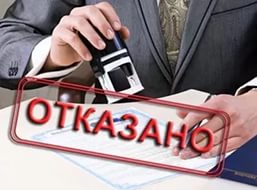 Ежемесячное пособие на питание беременным женщинам выплачивается с месяца обращения за назначением пособия (но не ранее месяца постановки на учет в медицинских организациях) по месяц родов (досрочного прерывания беременности).
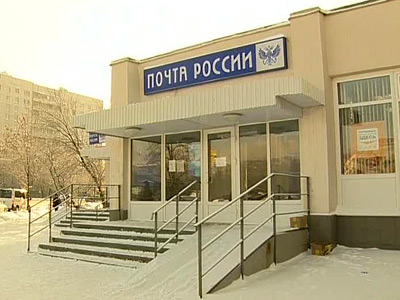 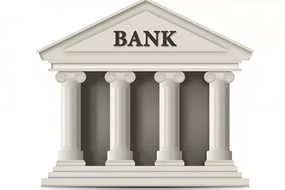 8
Благодарю за внимание!